EEEFM Prof.ª Filomena Quitiba  
Piúma/ES, 1º semestre de 2019
DIAGRAMA VÊ: ESTUDANDO PARA O ENEM DE FORMA INVERTIDA
Aluno( s): Lorrana Bourguignon Costa
Série: 3° ano | Turma: M02 | Turno: Matutino. Valor: 2,0 pontos
Professora: Lucas  -  lucas.perobas@gmail.com
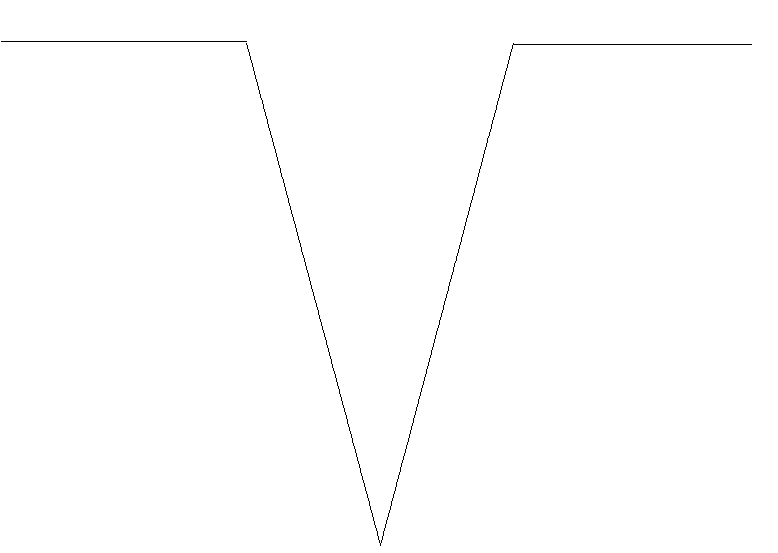 Domínio Conceitual
Domínio Metodológico
Teoria: História contemporânea
Asserções de valor:  
Foi consenso que os desafios são grandes na preparação para o Enem, pois requer dedicação e resiliência.
Questão básica 
A dificuldade extra para reabrir a geladeira ocorre porque o(a)?
Princípios/necessidade didática:
Noções de transformações gasosas, com ênfase nas transformações isométricas.
Asserções de conhecimento:
A letra ´D Pois, quando a geladeira é aberta, troca-se ar entre seu interior e o ambiente externo de forma que, quando ela é fechada, parte do ar do meio ambiente fica confinada dentro da geladeira, á temperatura ambiente, e irá resfriar. Como se trata de uma transformação isométrica(o volume não varia), a queda de temperatura acarreta em uma queda de pressão, fazendo com que a pressão interna da geladeira se torne menor que a pressão externa. Assim, para abrir a geladeira novamente, é requerida uma força maior, para vencer a maior diferença entre as pressões interna e externa.
Conceitos: A definição de pressão diz que essa grandeza é dada pela razão de uma força aplicada perpendicularmente sobre uma superfície e a área da superfície. Matematicamente, temos:
                 P=F/A
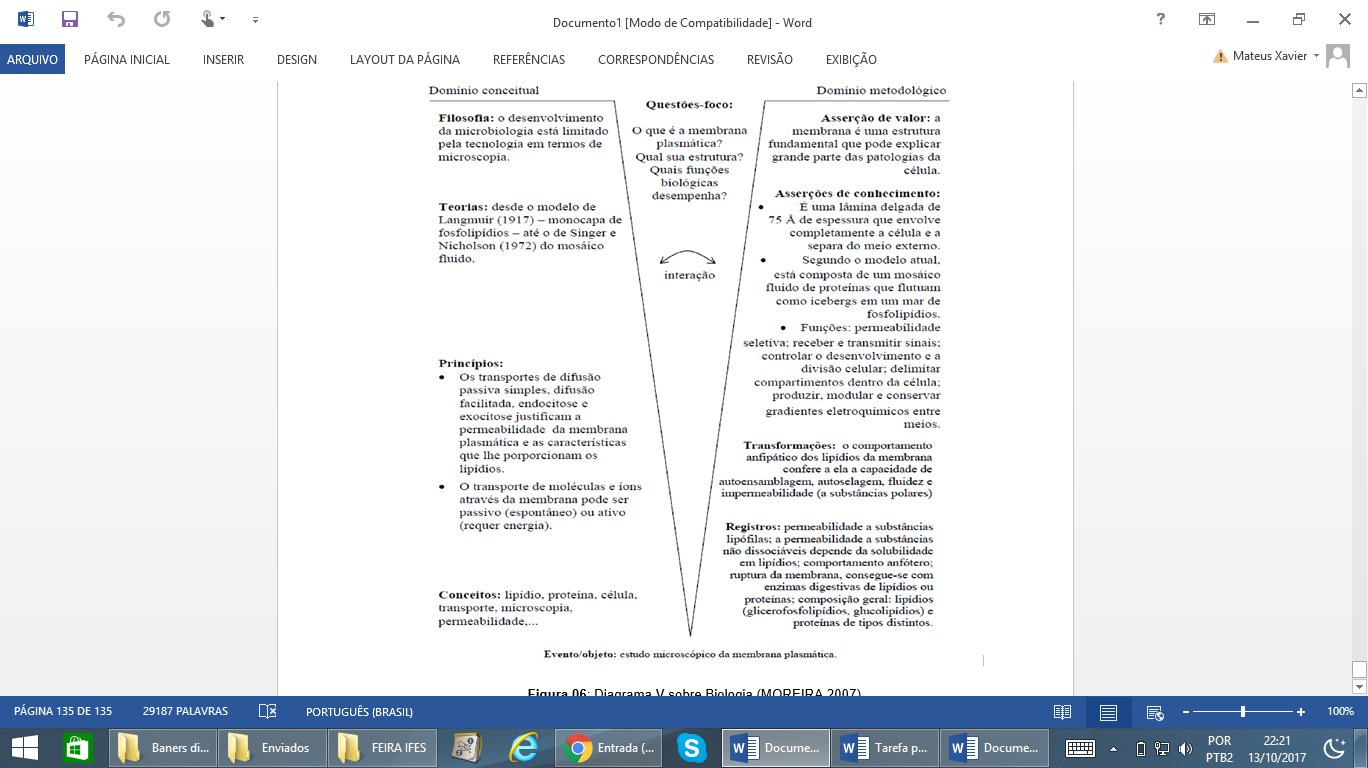 Interpretações: 
a) Errada, A letra A está errada, pois, o volume de ar no interior da geladeira é o mesmo, antes da abertura da porta e após seu fechamento (transformação isométrica).
b) Errada, A letra B está errada, pois, a potência do motor relaciona-se com a rapidez com a qual a geladeira esfria o ar em seu interior, e não com a dificuldade em abrir a porta, além disso, considerando-se que a geladeira permaneceu aberto durante um curto período de tempo, o motor irá funcionar com potência menor que a máxima.
Sentença Descritora: 
Identificar registros de praticas de grupos sociais no tempo e no espaço.
Competências socioemocionais: 
Aprender a conhecer: Raciocínio e Aprender a aprender.
Aprender a fazer: Protagonismo.
Aprender a ser: Construção e Execução do Projeto de Vida.
c) Errada, a letra C está errada, pois, a força exercida pelo ímã somente faz com que ele permaneça fixado na porta, não se relacionando com a força necessária para abri-la, além disso, a força exercida pelo ímã não varia com abertura ou com o fechamento da porta da geladeira.
Competências socioemocionais na BNCC: 
a) Valorizar e utilizar os conhecimentos historicamente construídos sobre o mundo físico, social, cultural e digital para entender e explicar a realidade, continuar aprendendo e colaborar para a construção de uma sociedade justa, democrática e inclusiva. 
b) Utilizar tecnologias digitais de comunicação e informação de forma crítica, significativa, reflexiva e ética nas diversas práticas do cotidiano (incluindo as escolares) ao se comunicar, acessar e disseminar informações, produzir conhecimentos e resolver problemas.
d) Correta
e) Errada, a letra E está errada, pois, a temperatura no interior da geladeira, logo após o fechamento da porta, é maior que a temperatura em seu interior antes de sua abertura, devido á entrada de ar á temperatura ambiente, além disso, após a geladeira resfriar o ar em seu interior, a temperatura retorna ao valor inicial, antes da abertura da porta.
Transformações:
 O calor e os fenômenos térmicos
Registros / Dados: Opções:
A dificuldade extra para reabrir a geladeira ocorre porque o(a):
a) volume de ar dentro da geladeira diminuiu.
Competências Cognitivas:
b) motor da geladeira está funcionando com potência máxima.
Competência de ÁREA 6 – Apropriar-se de conhecimentos da física para, em situações problema interpretar, avaliar ou planejar intervenções científico - tecnológicas. 
Habilidade 21 – Utilizar leis físicas e (ou) químicas para interpretar processos naturais ou tecnológicos inseridos no contexto da termodinâmica e (ou) do eletromagnetismo.
c) força exercida pelo imã fixado na porta da geladeira aumenta.
d) pressão no interior da geladeira está abaixo da pressão externa.
e) temperatura no interior da geladeira é inferior ao valor existente antes de ela ser aberta.
Evento 
ENEM: 2015 | Questão: 52, caderno branco|
Uma pessoa abre sua geladeira, verifica o que há dentro e depois fecha a porta dessa geladeira. Em seguida, ela tenta abrir a geladeira novamente, mas só consegue fazer isso depois de exercer uma força mais intensa do que a habitual. A dificuldade extra para reabrir a geladeira ocorre porque o(a)
[Speaker Notes: Suporte: www.wikifisica.com; https://curriculointerativo.sedu.es.gov.br/  e https://sedudigital.wixsite.com/preenemdigital]